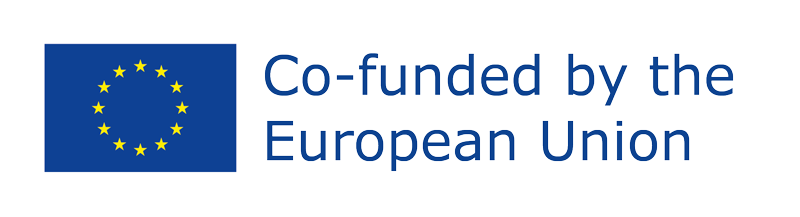 Masterclass Lessons Learned RepositoryOnline terms of use
This project result has been funded with support from the European Commission. This communication reflects the views only of the author, and the Commission cannot be held responsible for any use which may be made of the information contained therein. Submission Number: 2021-1-ES02-KA220-YOU-000028609
Summary
Introduction
Characteristics of the Online terms of use
Relevance and uses of the Online terms of use
Tips on how to carry it out of the Online terms of use
Conclusions
Online terms of use template
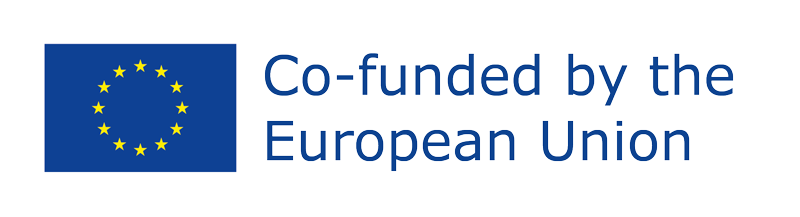 IntroductionOnline Terms of use is an agreement that a user must agree to and comply with in order to use a website or service. Terms of use (TOU) can go by many other names, such as terms of service (TOS) and terms and conditions. Terms of use often appear on e-commerce websites and social networking websites but should not be limited to these websites and should be used with any website that stores personal information of any kind. Legitimate terms of use are a legally binding agreement and are also subject to change, which should be stated in the disclaimer. Websites should always have terms of use relating to user activity, accounts, products and technology.This type of agreement protects intellectual property rights, content liability and provides guidelines on how website information, such as cookies, will be used. Business owners have the responsibility to establish their terms of use; otherwise, the business could be liable in legal disputes related to inappropriate use of your website, products or services.
Characteristics of the Online terms of useThe online terms of use and conditions agreement is a page or document on a Web site that clarifies the rights, responsibilities, terms, conditions, and uses of anyone visiting a site. Essentially, it is a simple way of creating a contract between the site owner and users. Terms and conditions generally include an explanation of any key phrases used in the terms and conditions agreement and a summary of restrictions on the website owner's legal liability for damages incurred during use. It will also include the website's policy for any legal action that may be taken against any user who breaches the terms and provides users with legal advice on their rights to do so.It should always include a legal disclaimer. A disclaimer limits your legal liability with respect to any erroneous information in the website content. You should also add copyright information, billing policies, warranties, and the rules users must follow to use your websites or applications. It is very important to protect your intellectual property, such as your logo, your unique web or mobile app design and your content, which is another reason to have a terms and conditions agreement.
The terms and conditions agreement is a page or document on a Web site that clarifies the rights, responsibilities, terms, conditions, and uses of anyone visiting a site. Essentially, it is a simple way of creating a contract between the site owner and users. Terms and conditions generally include an explanation of any key phrases used in the terms and conditions agreement and a summary of restrictions on the website owner's legal liability for damages incurred during use. It will also include the website's policy for any legal action that may be taken against any user who breaches the terms and provides users with legal advice on their rights to do so.
There are two different types of online terms of use: browsewrap and clickwrap. They have differences between them that directly impact the enforcement of a website's terms of use.Browsewrap Agreements:A browsewrap agreement is one that has the terms of use on the website itself and is connected to the main product page by a hyperlink. With this type of configuration, the terms do not appear and do not require an action by the user to continue. This implies that the user is not actively accepting the terms linked to the page and causes a problem because the user must actively click on the hyperlink to even access and be aware of the terms of use. This is a different form of the user agreeing to the terms and conditions and can lead to potential problems as the website does not require the user to take any action.
The terms and conditions agreement is a page or document on a Web site that clarifies the rights, responsibilities, terms, conditions, and uses of anyone visiting a site. Essentially, it is a simple way of creating a contract between the site owner and users. Terms and conditions generally include an explanation of any key phrases used in the terms and conditions agreement and a summary of restrictions on the website owner's legal liability for damages incurred during use. It will also include the website's policy for any legal action that may be taken against any user who breaches the terms and provides users with legal advice on their rights to do so.
Clickwrap AgreementsA clickwrap agreement is designed to ensure that the user has the opportunity to view the terms of use and must also actively agree to the terms. It is usually set up through a series of pop-up windows on the website. With this type of agreement, the terms are actively placed in front of the user so that they have to review and accept them, which means that the website is more protected. This also means that since the terms must be accepted before the user takes any action, they can be better upheld legally if they are ever needed. Of the two types of agreements, clickwrap agreements tend to be more secure and more enforceable.In the same way that the content of the website must be updated regularly, the terms of use must also be updated. There is no set time frame for doing so, but it is recommended to do so every few months.
The terms and conditions agreement is a page or document on a Web site that clarifies the rights, responsibilities, terms, conditions, and uses of anyone visiting a site. Essentially, it is a simple way of creating a contract between the site owner and users. Terms and conditions generally include an explanation of any key phrases used in the terms and conditions agreement and a summary of restrictions on the website owner's legal liability for damages incurred during use. It will also include the website's policy for any legal action that may be taken against any user who breaches the terms and provides users with legal advice on their rights to do so.
Relevance and uses of the Online terms of useUnlike the privacy policy, terms of use agreements are not a legal requirement. Still, website owners should consider it as an essential tool, especially for eCommerce. Terms and conditions are legally binding, govern the website, platform or online store and are considered a contract in a court of law. It constitutes the legal basis of the website's relationship with its users. In the event of a legal dispute involving the website, the terms of this agreement will form the basis of defense against any claim. It is therefore essential that website owners produce terms and conditions that cover their own individual requirements.
It is possible to mitigate the liability of the website. If no disclaimer warranties are used on the website, then the blame could easily fall on the owner. If the website has a disclaimer warranty, then you cannot be blamed if something goes wrong.Permissible conduct can be defined for on the website. In the terms of use, it is possible to detail what users can and cannot do on the website, how they can use the website and the scope of the license that each user has in terms of its content. Depending on the nature of the website, they may include terms about what users can upload or submit to the website.
It allow you to implement limitation or exclusion of liability. A terms and conditions agreement are a great line of defense, but there are some cases that circumvent the provisions that are in place. For this reason, it is important to use your terms of use as a way to also limit any damages to the website in the process.It admit the incorporation of an arbitration clause, whether the dispute is between the owner and a user or between two of its users. The terms of use can indicate how to resolve such disputes so that the situation does not end up in court. Even in the terms of use, it is possible to require users to manage their disputes in a specific way.
Tips on how to carry it out the Online terms of use-Users should be informed about the website, its purpose, what it does and does not do;-It is important to provide information about how current the information on the website is and how often it is updated;-Information (and disclaimers) should be provided so that the user cannot claim reliance on the website;- It is essential to inform users about the target audience for the website, including geographic audience, age and other demographics, and the type of audience targeted (consumers, professionals, businesses);- It is important to convey the disclaimer provisions;- Intellectual property issues should be explained, such as how the user may use copyrighted material on the website and, if applicable, address ownership or the right to use material submitted by the user;- It is essential to provide information required by privacy laws, such as a privacy collection and use statement.
ConclusionsThe online terms of use set the rules for all visitors using the website. It helps protect the website and includes what users can do, what is prohibited and a disclaimer to limit the owner's liability when accessing the website.It is a way to protect the business by limiting liability if a customer takes it to court. Although there is no legal requirement to define website terms and conditions of use, it is advisable to use them to ensure some legal protection.Not all businesses will use the same format. Terms of use may vary depending on a number of factors, such as the type of business you have or the nature of the website.
Online terms of use template
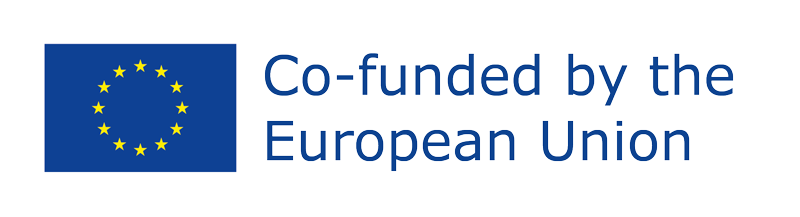 Online terms of use
Last updated: (add date) 

Please read these Terms and Conditions ("Terms", "Terms and Conditions") carefully before using the http://www.website.com (change this) website and the Mobile App (change this) mobile application (the "Service") operated by the Company (change this).

Your access to and use of the Service is conditioned on your acceptance of and compliance with these Terms. 

These Terms apply to all visitors, users and others who access or use the Service. 

By accessing or using the Service you agree to be bound by these Terms. If you disagree with any part of the terms then you may not access the Service.
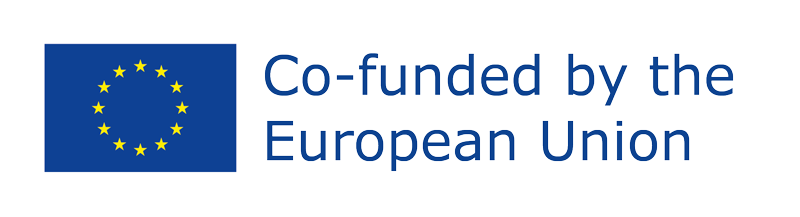 Online terms of use (sections)
This section details to the user that by using the website and the services provided, they agree to adhere to the terms and conditions set out. It also states that the terms are a binding legal agreement and states any age restrictions for visitors.
Acceptance of Terms
This section will explain that the visitor has a limited right to use the website as long as he/she respects the terms set out in the full terms of use.
License to Use
If the website uses cookies, it should have a section detailing how they are used to store information. It should also explain how users can refuse these cookies by disabling them in their browser settings.
Cookies
This is the section that provides a list of prohibited uses of the website. Some examples included are illegal purposes, data collection, harassment of others, use of the website for the personal benefit of users, etc.
Acceptable Use Policy
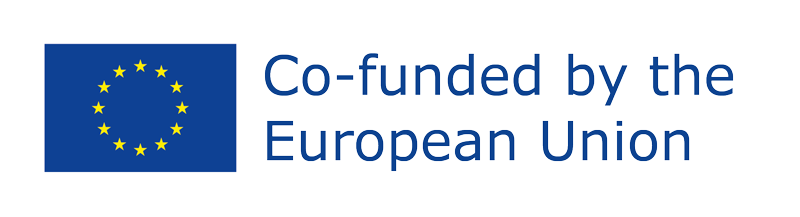 Online terms of use (sections)
International Use and Compliance
This section will explain that visitors should ensure that the site adheres to the laws in their area.
If you allow users to make an account on the website, this section must be included. It will explain that the user creates an account, ensures that all data provided is accurate and true, and is responsible for their account information, including their password.
User Accounts
This section will detail that you are authorized to modify, change, add to, terminate or suspend any part or all of the site at any time, even without notice.
Modification of Site
Unless you plan to do so and provide it, you should state that there is no obligation to provide any website maintenance or customer support.
Support or Maintenance
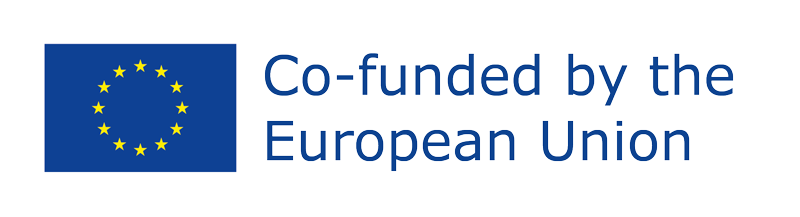 Online terms of use (sections)
This section will detail the privacy policy if any. It will indicate how the privacy of users is maintained and note any circumstances in which it is not possible to maintain the privacy of information. A separate privacy policy referring to the website may also be noted.
Privacy
This section shall provide that the person is the owner of all intellectual property rights to the contents of the website, with the exception of user content, and that visitors to the site may not use them in any way without prior authorization.
Your Rights and Ownership
There are a variety of disclaimers that may be used on the website and it is important that all of them are detailed in this section. For example, it is possible to include that the information provided is for information only, that the site is accepted as is, and that you are not responsible for any promises you have not offered or intend to offer.
Disclaimers
Termination and Modification
In this section it is detailed that it is possible to cancel the access of any visitor at any time without prior notice and at the owner's discretion.
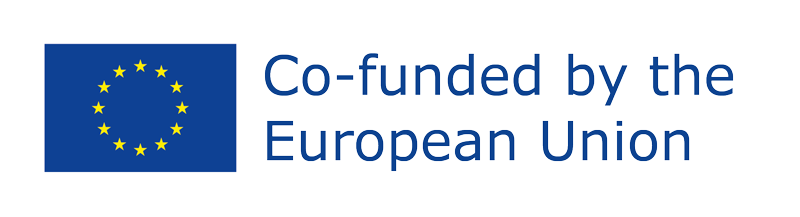 Online terms of use (sections)
This is a disclaimer stating that the owner is not responsible for any errors in the content of the website. If the website allows visitors to post content, a disclaimer should be included that limits liability for posts that are derogatory or offensive to others. The disclaimer indicates that the owner does not endorse the thoughts, opinions and positions of users, and is not responsible for statements made by third parties.
Limitation of Liability
Regardless of the purpose and nature of your website, always include a copyright and trademark notice to protect your content and business identity. For example, "Copyright © Year" followed by the website URL.
Copyrigth policy
The channels for the resolution of conflicts and disputes between customers and the owner and between customers and each other are established.
Disputes resolution
If you have any questions about these Terms of Service, You can contact us:
By visiting this page on our website: [WEBSITE_CONTACT_PAGE_URL].
By sending us an email: [WEBSITE_CONTACT_EMAIL].
Contact us
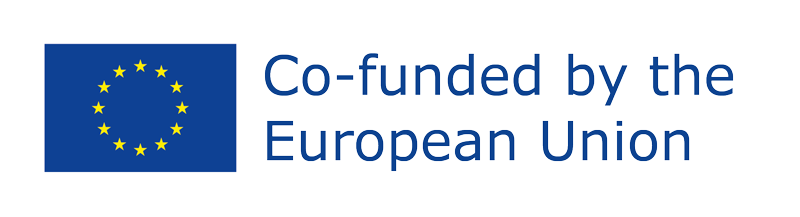 Bibliography:-Legagneur, J. G. (s.f.). How to Write Effective Terms of Use for Your Website. Available at NOLO: https://www.nolo.com/legal-encyclopedia/how-to-write-an-effective-terms-of-use-for-your-website.html -LegalNature. (s.f.). Why You Need a Website Terms of Use Agreement. Available at LegalNature: https://www.legalnature.com/guides/why-your-website-needs-a-strong-terms-of-use-agreement-and-what-to-include -LegalVision. (2022). Website Terms of Use, Terms and Conditions and Privacy Policy. Available at LegalVision: https://legalvision.com.au/website-terms-of-use-and-privacy-policy/